THE NEW GENERAL DATA PROTECTION REGULATIONS (GDPR)
THE NEW GENERAL DATA 
PROTECTION REGULATIONS (GDPR)
Malkiat Thiarai
Head of Corporate Information Management 
Birmingham City Council
Welcome and Domestics
Welcome 
Fire Evacuation
Toilets
Smoking
2
Overview of Session
Presentation from  Malkiat Thiarai
Questions
Feedback and general questions
What do I need to actually do and who needs to be involved?
What are the implications of me not adhering to the new regulations?
Key Messages
General Data Protection Regulations
Background to the Regulations
Timescale for change
GDPR aims
Key changes
Impact on Health and Social Care 
Impact on SMEs
Procurement Implications
Background
UK Data Protection Act 1998 derives from EU Data Protection Directive 95/46/EC
Data Protection Act now almost 20 years old
Amendments and related law have been enacted, but fundamental review required
Potential changes discussed at EU level for 4 years
Reform consists of 2 instruments: 
General Data Protection Regulations (GDPR)
Data Protection Directive (for police & criminal justice sector)
Timescales
GDPR approved by European Parliament on 
14 April 2016
Entered into force on 25 May 2016
Will apply in UK (potentially with changes) from 
May 2018
GDPR Aims
To give citizens back control over their personal data
To simplify the regulatory environment for business
To create a modern and harmonised data protection framework across the EU
Reform seen as ‘key enabler’ of Digital Single Market & EU Agenda on Security
Key GDPR changes
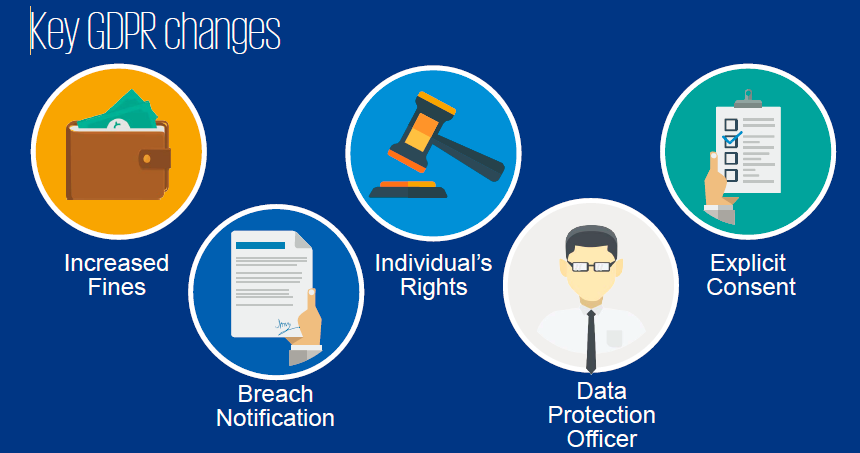 GDPR what has changed
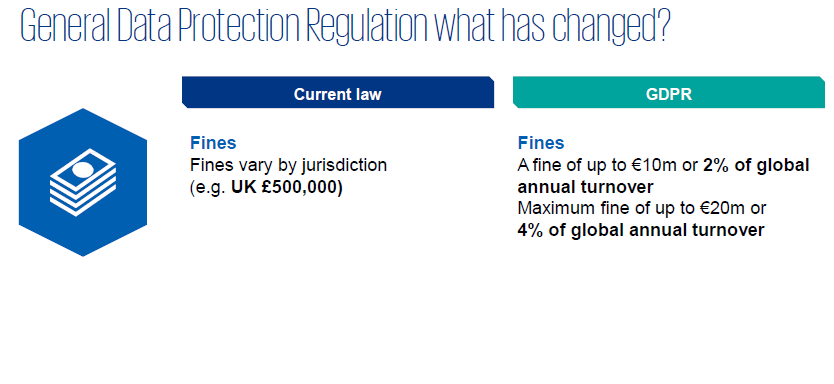 GDPR what has changed?
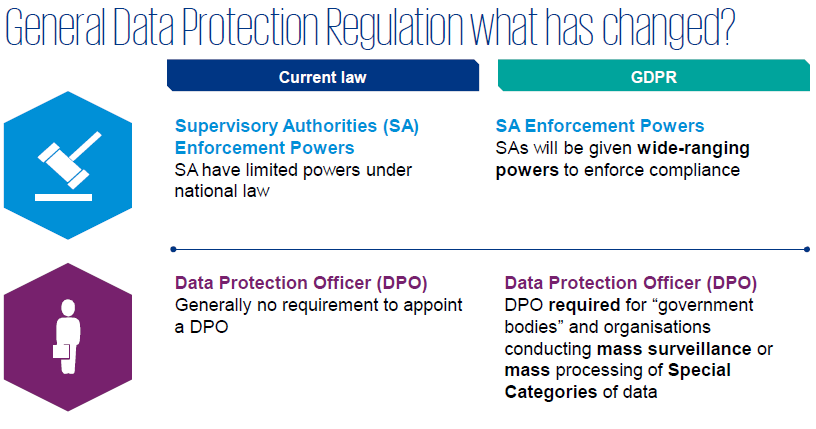 GDPR what has changed?
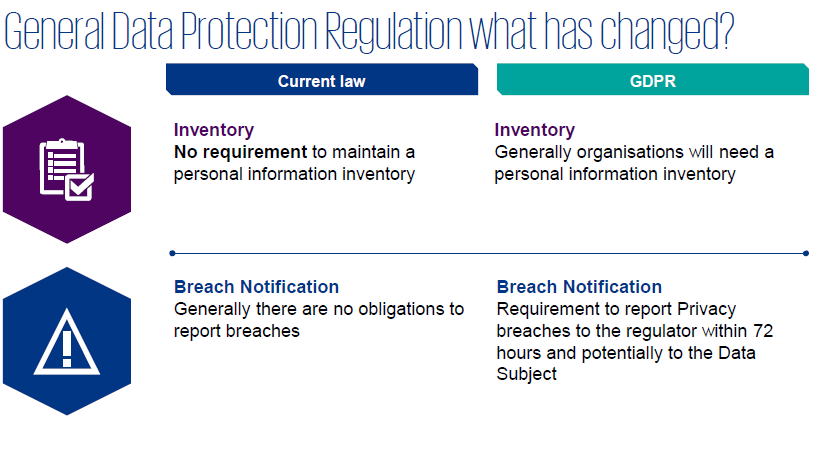 GDPR what has changed?
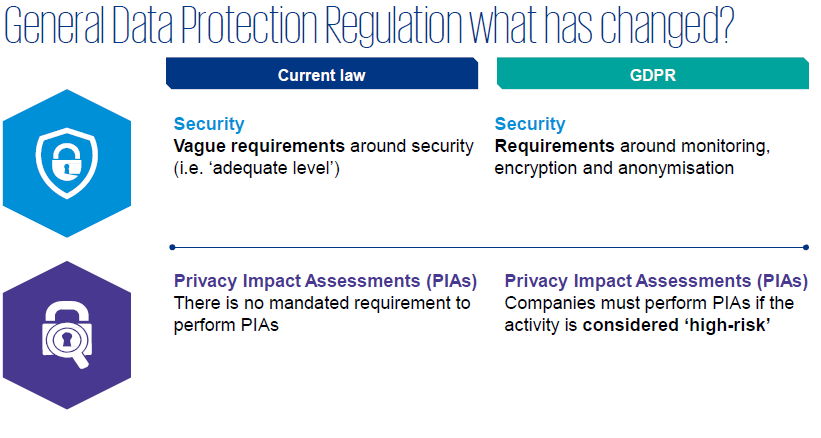 GDPR what has changed
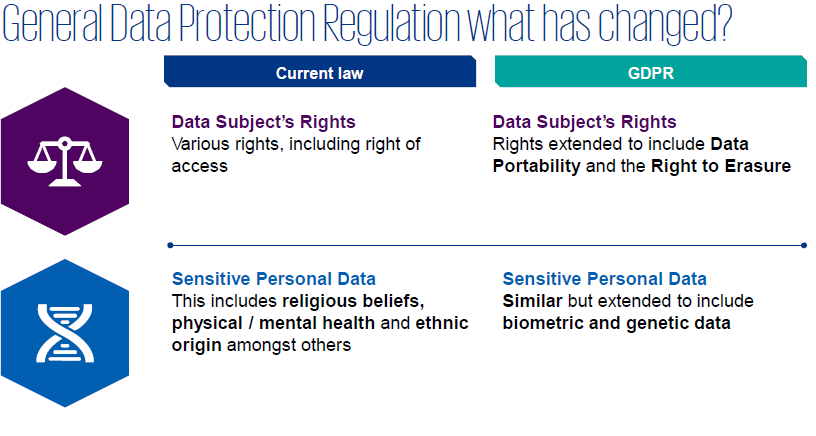 GDPR what has changed
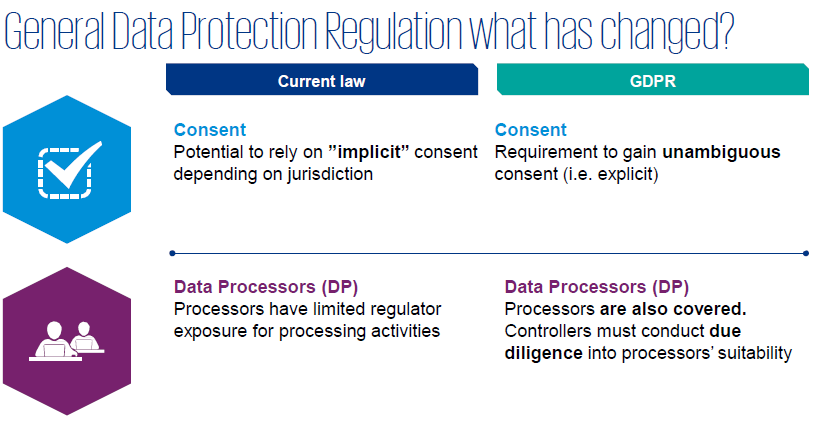 GDPR what has changed?
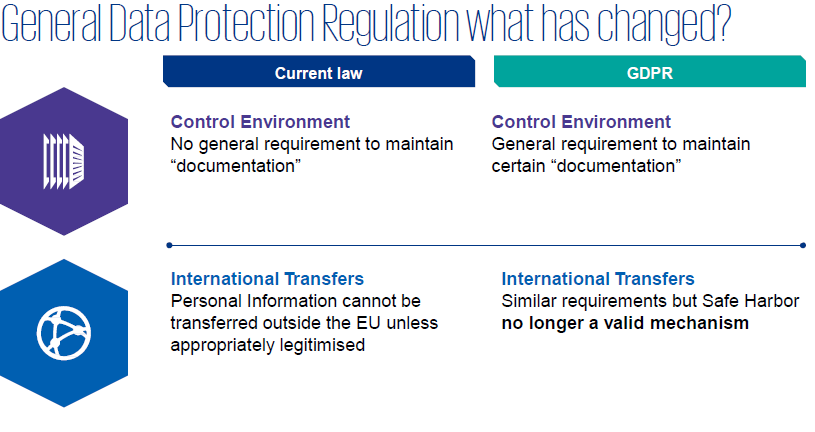 GDPR compliance in health and social care
GDPR Articles 9 and 10: 
The GDPR requires special conditions to be met for processing “special categories” of personal data and criminal convictions data. 
Articles 9 and 10 of the GDPR prohibit the processing of such data unless the special conditions, set out in Articles 9(2) and 10 respectively, are met.
What are the conditions for processing special category data?The conditions are listed in Article 9(2) of the GDPR:the data subject has given explicit consent processing is necessary for the purposes of carrying out the obligations and       exercising specific rights of the controller or of the data subject(c) processing is necessary to protect the vital interests of the data subject (d) processing is carried out in the course of its legitimate activities with appropriate   safeguards(e) processing relates to personal data which are manifestly made public by the data subject(f)  processing is necessary for the establishment, exercise or defence of legal claims or whenever courts are acting in their judicial capacity(g) processing is necessary for reasons of substantial public interest(h) processing is necessary for the purposes of preventive or occupational medicine, the provision of health or social care or treatment or the management of health or social care systems and services (i)  processing is necessary for reasons of public interest in the area of public health, (j)  processing is necessary for archiving purposes in the public interest, scientific or historical research purposes
What’s different about special category data?Special category data is more sensitive, and so needs more protection. For example, information about an individual’s:•race;•ethnic origin;•politics;•religion;•trade union membership;•genetics;•biometrics (where used for ID purposes);•health;•sex life; or•sexual orientation.
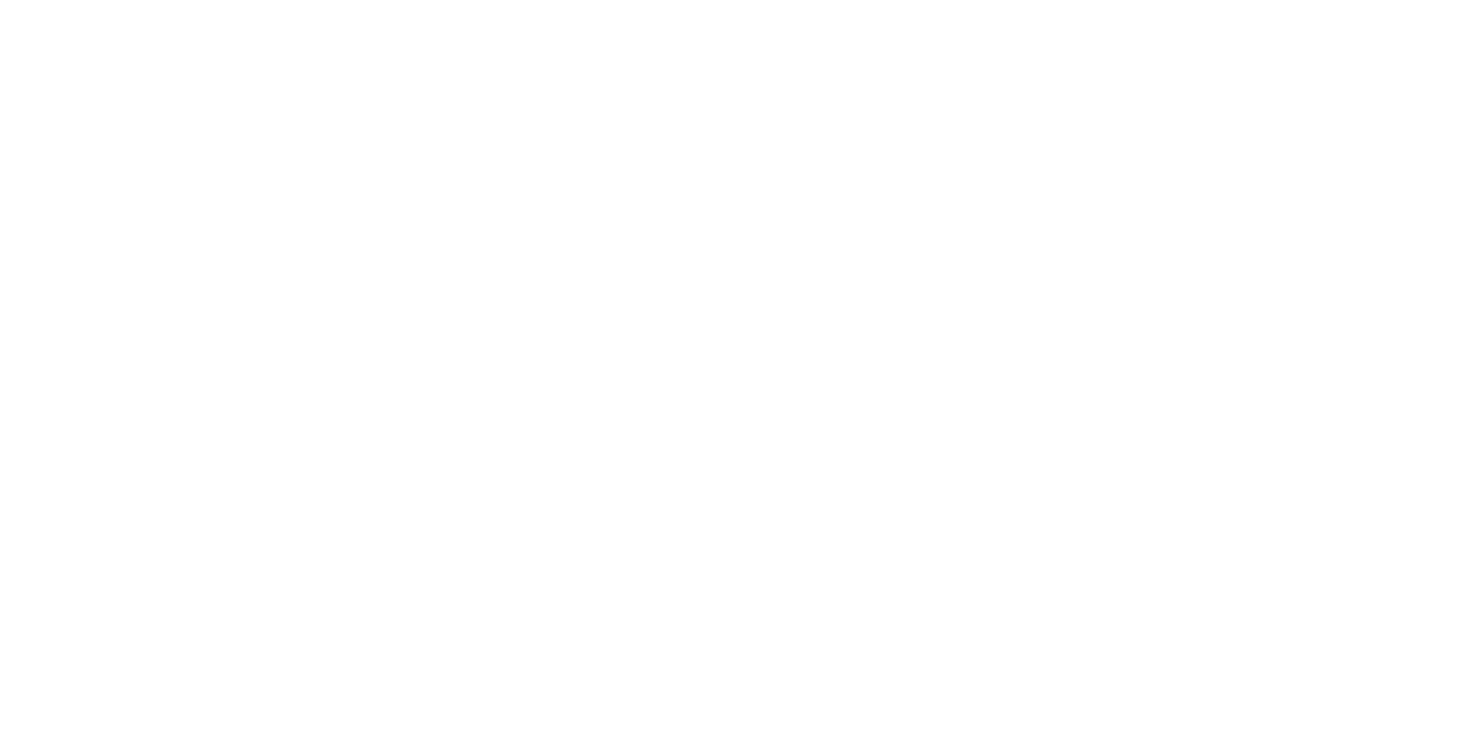 Impact on SMEs
All UK businesses collecting data on EU
customers will be affected, including SMES. 
GDPR will strengthen the protection of personal information. 
Regardless of size, all companies doing business in the EU will be required to collect, store and use personal information more securely.
The GDPR provides the following rights for individuals:1.The right to be informed2.The right of access3.The right to rectification4.The right to erasure5.The right to restrict processing6.The right to data portability7.The right to object8.Rights in relation to automated decision making and profiling.
GDPR and Procurement Implications
Consider taking the following steps now:

Map the flows of personal data 
Identify existing contracts that involve the processing of personal data 
Consider the organisations’ approach to risk in existing and new contracts in light of the GDPR. 
Carry out adequate due diligence to check their GDPR compliance
Check insurance policies
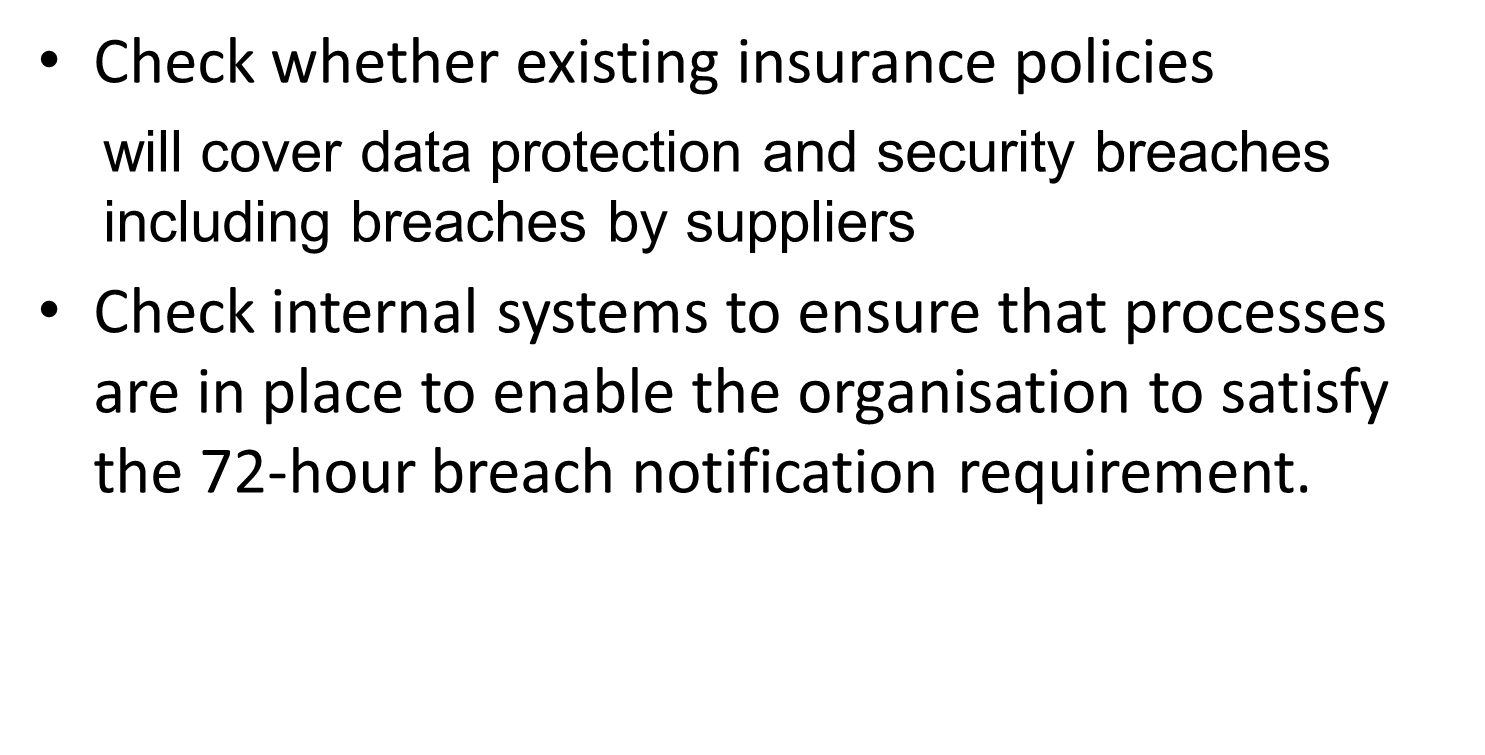 12 steps to take now
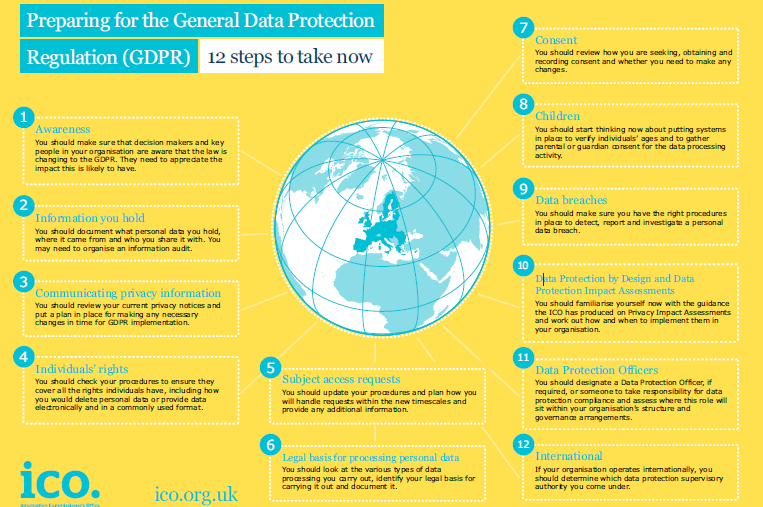 Questions